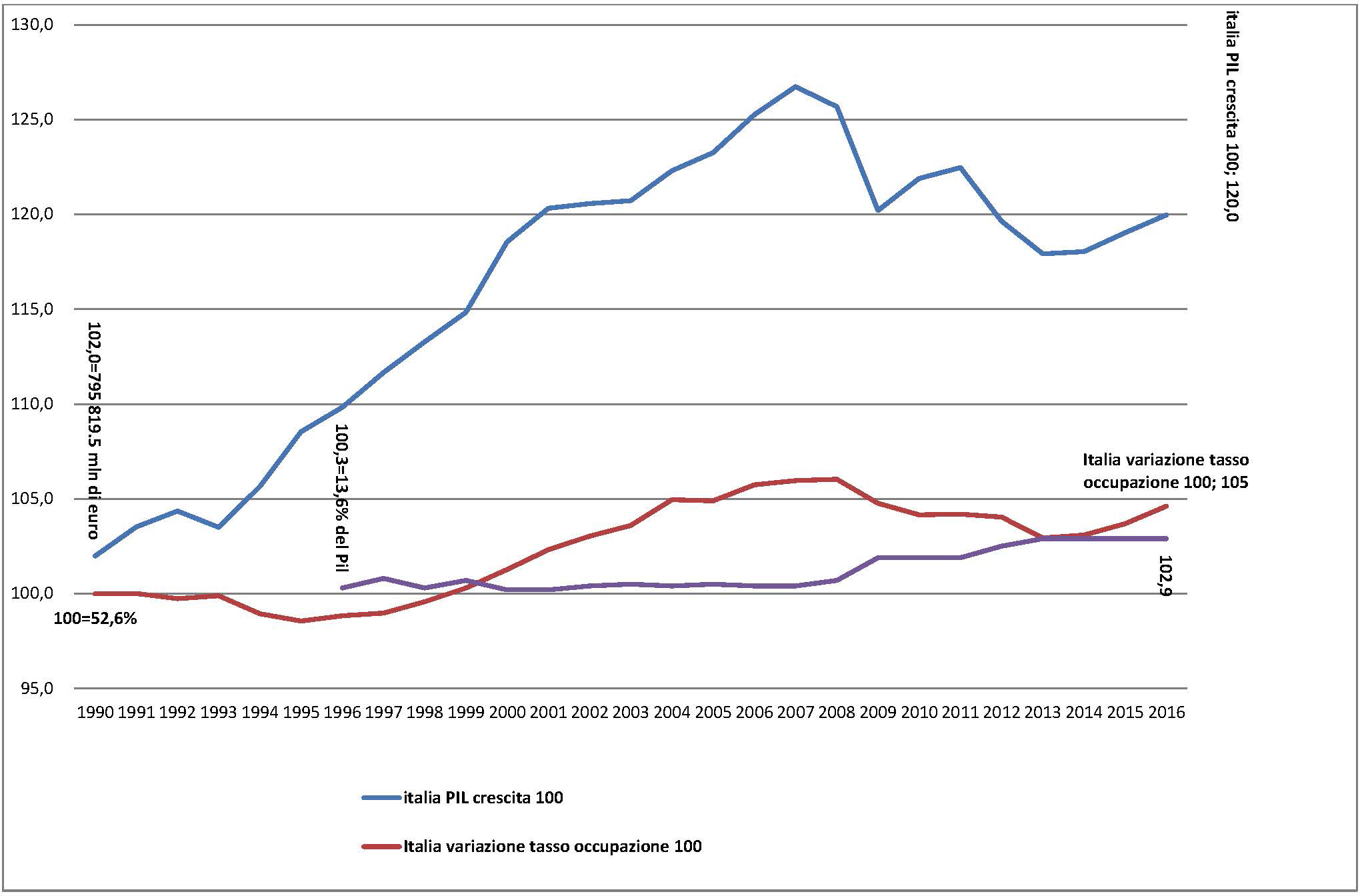 Riforme Mercato del Lavoro – Previdenza
X
2012
Contesto: Pareggio di bilancio in Costituzione Italiana.

Legge 92/2012 (Legge Fornero): modifica disciplina contratto a termine (incremento aliquota contributiva; nessuna causale per durata <12 mesi; incremento intervallo nella successione dei contratti); modifica disciplina appalti (derogabilità negoziata a responsabilità solidale; liticonsorzio fra committente, appaltatore e subappaltatore necessario per controversie su recuperi retributivi e contributivi); modifiche disciplina licenziamenti individuali per motivi economici (nuova procedura preventiva in sede amministrativa con funzione deflattiva del contenzioso; modifica regime sanzionatorio –reintegro possibile solo per manifesta insussistenza del fatto/licenziamento per superamento comporto o per inidoneità fisica risultato illegittimo; nelle altre ipotesi 12-24 mensilità risarcimento); modifica disciplina licenziamenti collettivi (accordo ha efficacia sanante sui vizi di comunicazione; applicazione regime meramente risarcitorio nei casi di  vizi di procedura; riforma degli ammortizzatori sociali (ASPI,  revisione durata indennità mobilità fino a sua estinzione, estensione CIGS a tipologie imprese soggette ad estensione in deroga; abrogazione CIGS per cessazione attività e procedura concorsuale senza continuità di attività, modello alternativo fondato su bilateralità). Contratto di apprendistato: riduzione oneri di conversione.
2017
DL 2233-B/2017 (Lavoro Autonomo): revisione disciplina della collaborazione coordinata; decisiva l’individuazione di chi è titolare della organizzazione lavorativa per distinguere tra collaborazione ascrivibile all’area del lavoro autonomo e collaborazione da riqualificare in lavoro subordinato; introdotte alcune tutele di carattere individuale (interventi su maternità, malattia e infortunio); DIS-COLL estesa anche ad assegnisti di ricerca. Demandi a decreti successivi per la riduzione delle aliquote contribuzione a gestione Separata INPS. Introduzione della disciplina del lavoro agile.
Quesiti referendari Cgil: quesito su disciplina licenziamenti dichiarato inammissibile. Ammessi quesiti su appalti e voucher
DL 25/2017: modifiche alla disciplina degli appalti recepiscono quesito referendario Cgil; abrogazione voucher. Entrambe le misure sterilizzano i quesiti referendari proposti. Sul lavoro accessorio, tuttavia, si introduce una nuova normativa, che di fatto parzialmente aggira il quesito referendario.
2011
Contesto: governo “tecnico” Monti. Pressione dello spread e Memorandum UE al Governo Italiano. 
L. 214/2011 (Riforma Monti-Fornero)

Obiettivo generale: ridurre drammaticamente il rapporto spesa/PIL migliorando il rating del debito e i parametri Maastricht.
Target/risultato spesa: 100MLD in 10 anni 2012-2021 da aggiungere ai risparmi delle riforme precedenti (80MLD al netto di tutte le correzioni successive esodati interventi 2017 ecc.) - nel 2019 spesa previdenziale sotto i 9 punti di PIL 
Misure previdenziali:
•	dal 2012 pro-quota contributivo per tutti
•	coefficienti di trasformazione definiti per età fino a 70
•	abolizione finestre
•	anticipata (non più anzianità, culturale) con 42AA 1MM maschi 41AA 1MM femmine
•	adeguamento attesa di vita confermato dal 2019 ogni 2 anni non più ogni 3
•	opzione donna confermata
•	deroga per chi ha perfezionato ante 2011
•	esodati: prime 5 categorie con limiti di spesa programmati nel tempo fino al 2019
•	vecchiaia donne privato 62AA dal 2012 poi innalzato fino a 66 nel 2018
•	vecchiaia donne autonome 63AA 6MM dal 2014 - deroghe per le nate nel 1952 e 1953
•	vecchiaia uomini e donne pubblico 66AA dal 2012 - soglia minima per tutti nel 2012 67AA
•	meccanismo vecchiaia nel contributivo a 66AA o 70AA secondo il montante accumulato
•	abrogato il minimo di 3AA per totalizzare 
•	innalzata età assegno sociale
•	aumentate aliquote contributive autonomi dal 21,6 al 24%
•	perequazione automatica soltanto fino a 3 volte il TM

Dlgs 138/2011 art. 8 (Decreto Sacconi): contratti di prossimità. Derogabilità negoziata delle norme di legge (contrattazione concessiva). Parziale inversione della gerarchia delle fonti (dubbi di costituzionalità).
2015
Dlgs 23/2015 (contratto a tutele crescenti). Si tratta di una modifica della disciplina del licenziamento individuale per gli assunti del settore privato successivamente al 7/3/2015, comprese le trasformazioni a tempo indeterminato di contratti a termine e di apprendistato in corso (escluse le rideterminazioni in giudizio) e i rapporti di lavoro di imprese che salgono oltre la soglia dei 15 dipendenti. Per tutti gli altri resta in vigore la disciplina dei licenziamenti individuali, come modificata dalla Legge 92/2012. Nello specifico:
•	Licenziamenti discriminatori o nulli per altri motivi: resta il reintegro
•	Licenziamenti disciplinari, per motivi economici individuali, collettivi per riduzione di personale: solo tutela economica con risarcimento crescente in proporzione alla anzianità (2 mensilità per ogni anno di servizio, con minimo quattro e massimo 24 mensilità). Solo per licenziamento disciplinare con insussistenza del fatto materiale contestato si prevede il reintegro. Risarcimenti minori per vizi meramente procedurali.
•	Procedura conciliativa per favorire anche fiscalmente l’accordo transattivo.
•	Effetti sulla disciplina degli appalti
Dlgs 22/2015 (riordino ammortizzatori sociali). NASPI sostituisce precedenti misure di sostegno al reddito per disoccupazione involontaria, dimissioni per giusta causa, risoluzione consensuale (solo nel caso di procedura conciliativa di cui alla L.92/2012), procedure di licenziamento collettivo. Forte correlazione con P.A.L. Nuovi requisiti di accesso (13 settimane contribuzione negli ultimi 4 anni e almeno 30 gg lavoro effettivo negli ultimi 12 mesi); nuovi limiti di durata (1/2 settimane di contribuzione degli ultimi 4 anni, per massimo due anni); nuovo massimale con decalage mensile. Introduzione sperimentale della DIS-COLL per i collaboratori. Introduzione Assegno di Disoccupazione (ASDI) per beneficiari della Naspi senza occupazione e in stato di bisogno. Modifica disciplina CIGO e CIGS: max 24 mesi nel quinquennio mobile; contributi addizionali a carico del datore di lavoro (bonus malus)
Dlgs 81/2015 riordino della disciplina delle collaborazioni: abrogazione del co.co.pro. Superamento co.co.co con conversione al rapporto di lavoro subordinato in presenza di prestazioni personali, continuative e organizzate dal committente (con alcune esclusioni, tra cui le prestazioni professionali che comportano iscrizione agli albi); stabilizzazione in caso di illegittimità. Modifica disciplina part time, in particolare limitando possibilità di intervento della contrattazione collettiva. Contratto somministrazione a tempo indeterminato: eliminazione elenco causali legittimanti. Modifiche disciplina lavoro accessorio (voucher) con ampliamento limiti reddituali annuali. Modifica disciplina delle mansioni (art.2103 C.C.).
Dlgs 80/2015 ampliamento disciplina congedi parentali: maggiore flessibilità nell’utilizzo; congedo per donne vittime di violenza di genere.
Dlgs 151/2015 revisione disciplina controllo a distanza dei lavoratori (“nuovo” art.4 Statuto dei Lavoratori); introduzione procedura dimissioni telematiche
Dlgs 150/2015 nascita Agenzia nazionale per le Politiche Attive del Lavoro, nuovi Centri per l’Impiego (presa in carico, profilazione, rilascio Assegno di Ricollocazione per i percettori di NASPI).
2008
Contesto: fallimento Lehman Brothers, da USA parte crisi del debito privato che si trasferisce su banche e su economia reale. Crisi dei debiti sovrani e in EU risposta improntata a politiche restrittive della spesa pubblica e del debito impattano su dinamiche investimenti delle economie più fragili dell’eurozona.
2003
Contesto: una coalizione internazionale guidata dagli USA invade l’Iraq.

Legge 30/2003 e Dlgs 276/2003: precarizzazione del lavoro subordinato attraverso moltiplicazione tipologie contrattuali non standard; modifiche alla disciplina del lavoro interinale (somministrazione a termine e staff leasing); lavoro intermittente (causali definite da CCNL e limiti di età -<25 anni />45 anni); lavoro ripartito; contratto di inserimento (limiti caratteristiche soggettive). Revisione della parasubordinazione: abrogazione collaborazioni coordinate e continuative; collaborazione ammessa solo in relazione a progetto (co.co.pro); forma scritta del contratto; diritto alla sospensione del contratto in caso di malattia e maternità; introduzione lavoro accessorio (voucher) con esclusiva fissazione di limiti soggettivi. Revisione art. 2112 C.C. Introduzione certificazione rapporti di lavoro.
Nessuna modifica alla disciplina dei licenziamenti in seguito alla manifestazione nazionale CGIL 23 a marzo contro l’attuazione del Libro Bianco.
2004 e 2005
Contesto: ad Harvard nasce Facebook e il giorno di S. Stefano il più grande maremoto della storia provoca nel sudest asiatico oltre 0,5ML di vittime - Governo Berlusconi II dal 2001 MLPS è Maroni.  

L.243/2004 e Dlgs 252/2005
Obiettivo generale: riduzione della spesa previdenziale mediante incremento età pensionabile effettiva - incentivo all’adesione alla previdenza complementare; la manovra viene presentata come riequilibrio generazionale e incentivo ai lavoratori più anziani (cosiddetto “super-bonus") 
Target/risultato spesa: nel bilancio dell’INPS separare assistenza previdenza per favorire analisi più precise  
Misure previdenziali: 
•	totalizzazione sia per ANZ che per VO con minimo di 5 anni nella gestione e riduzione da 6 a 3 anni contributi per cumulo
•	riscatto laurea pagato dai genitori
•	pensione anzianità a 40 anni senza età o 35 + età (61F-62M) dal 2009 quota 95 poi 96 poi 97 a regime nel 2013
•	introduzione dei requisiti vecchiaia del retributivo anche nel contributivo (60/65)
•	superbonus (post requisiti anzianità se lavoro no contributi e li prendo in busta paga) - transitoria 2004/2007
•	revisioni finestre (surrettizio incremento del requisito)
•	opzione donna
•	armonizzazione requisiti di pensionamento tutte le gestioni obbligatorie di diritto pubblico
•	commissione per rideterminare ogni 3 anni i coefficienti di trasformazione dal 2010
•	contributo pensioni d’oro (incostituzionale?)
•	incremento durata e importo Disoccupazione ordinaria
•	sospensione perequazione automatica over 8TM
•	abrogazione lavoro intermittente e somministrazione a T Indeterminato
•	il Dlgs.252 è l’attuazione della delega in materia di previdenza complementare 
1.	silenzio assenso TFR e accesso al credito agevolato per le imprese interessate
2.	quote incedibili insequestrabili impignorabili
3.	ampliamento agevolazioni fiscali
2009
Accordo Quadro sulla riforma degli Assetti Contrattuali. Accordo separato Confindustria, Cisl Uil. Unica vigenza triennale parte economica e normativa; revisione indicatore aumenti retributivi; derogabilità negoziata del primo livello contrattazione.
2010
Contesto: tentativo “in extremis” del Governo Berlusconi 4 di non essere travolto dalla crisi economica - fa la sua comparsa una parola temibile che accompagnerà la vita pubblica italiana per alcuni anni: spread 
Legge 122/2010
Obiettivo generale: riduzione della spesa pubblica (anche tagli alle retribuzioni nel PI) nella direzione del contenimento della dinamica dello spread. 
Target/risultato spesa: portata aspetti previdenziali sottovalutata 
Misure previdenziali:
•	primi tagli ai patronati (30ML/anno per 3 AA)
•	finestra di 12 MM
•	elevazione età pensionabile donne dipendenti pubbliche da 61 a 65 AA senza progressività
•	ricongiunzioni: via la 322/58 gratuita (pensionamento differito nel PI), art.1 della L.29/79 diventa oneroso, art. 2 più oneroso
•	dal 2015 adeguamento all’aspettativa di vita di vecchiaia e anzianità primo gradino 3 MM
1998
Patto di Natale: controllo inflazione, sviluppo, Mezzogiorno, occupazione, formazione professionale, formazione continua, obiettivo obbligo scolastico innalzato a 18 anni
1992
Contesto: Trattato Unione Europea (Maastricht): parametri per ingresso in Unione europea + parametri di convergenza verso l’Unione Monetaria (TSCG); Italia esce temporaneamente dallo SME; 17 febbraio 1992 arresto Mario Chiesa – Cossiga Presidente Repubblica picconatore - giugno Governo Amato - crisi dei conti pubblici e prelievo forzoso 6 per mille dai CC bancari - dibattito sul sistema previdenziale è sempre più intenso

Dlgs 503/1992 (Riforma Amato)
Obiettivo generale:  stabilizzare il rapporto tra la spesa previdenziale e il prodotto interno lordo (PIL).
Target/risultato spesa: 1,6MLD di lire il primo anno 
Misure previdenziali: 
età pensionabile elevata da 55 a 60 anni per le donne e da 60 a 65 per gli uomini, introducendo alcune gradualità per il periodo 1994-1999 e con esclusione di alcune categorie che conservano i vecchi limiti
contribuzione minima per la pensione di vecchiaia: elevata gradualmente da 15 a 20 anni di contributi
integrazione al trattamento minimo: si tiene conto anche del reddito del coniuge che fino ad allora non era preso in considerazione
perequazione una volta l’anno anziché due, agganciata all’indice ISTAT dei prezzi al consumo e non più alla dinamica salariale
cumulo tra pensione e reddito da lavoro: il divieto parziale di cumulo, prima in vigore solo per i redditi da lavoro dipendente, è esteso anche al lavoro autonomo
introduzione del 2° pilastro - previdenza complementare o Fondi negoziali o PIP che funzionano per capitalizzazione - TFR - equilibrio nei rendimenti e conseguire tassi di sostituzione migliori
1997
Contesto: in Europa prevalenza governi centrosinistra di ispirazione riformista – Blair in UK - Jospin in Francia alleandosi coi comunisti - D’Alema in Italia (Bicamerale) – UE contesta rapporto debito / PIL a ITA e GRE - dal maggio 1996 Governo Prodi I Min LPS Damiano - prosegue il modello concertazione sociale 
L. 449/1997 (Governo Prodi)
Obiettivo generale: Ristrutturazione del bilancio dello Stato per conseguire i requisiti di accesso all’Euro (2001) - le riforme sono quasi sempre contenute in manovre economico finanziario  
Art. 64. (Norme finali) 1. Le entrate derivanti dalla presente legge sono riservate all'erario e concorrono alla copertura degli oneri per il servizio del debito pubblico, nonché alla realizzazione delle linee di politica economica e finanziaria in funzione degli impegni di riequilibrio del bilancio assunti in sede comunitaria. Con decreto del Ministro delle finanze, di concerto con il Ministro del tesoro, del bilancio e della programmazione economica, da emanare entro novanta giorni dalla data di entrata in vigore della presente legge, sono stabilite, ove necessario, le modalità di attuazione del presente articolo.
Target/risultato spesa: valore della manovra complessiva 25.000MLD Lire - miglioramento rapporto indebitamento netto (saldo bilancio stato) / PIL che però rimarrà invariato al 2,6% - dalla relazione di fine anno 1998 di Banca d’Italia: Secondo le previsioni elaborate dall’INPS e dalla Ragioneria generale dello Stato, in assenza di interventi correttivi, la dinamica della spesa pensionistica richiederà nei prossimi decenni un aumento delle aliquote contributive o un maggiore ricorso alla fiscalità generale. Entrambe le soluzioni contrastano con l’esigenza di ridurre la pressione fiscale. Per contenere la dinamica della spesa senza incidere negativamente sul tenore di vita dei futuri pensionati, è necessario assicurare un significativo aumento dell’età media di pensionamento e sviluppare la previdenza integrativa lungo le linee tracciate dalle riforme già introdotte. 
Risparmi manovre 1992-1997 = 144mila MLD Lire 
Misure previdenziali: 
•   	accelerazione escalation età associata ai 35 anni per la pensione di anzianità (Dini andava a regime 57 anni nel 2006 Prodi a regime nel 2002) - sono esenti operai 	impiegati precoci disoccupati e versamenti volontari
•	aliquote di calcolo delle pensioni unificate (anche Fondi)
•	cessa il regime del pensionamento anticipato nel Pubblico Impiego (baby residuali) con penalizzazione
•	armonizzazione aliquote di finanziamento Fondo Elettici e Telefonici
•	innalzamento graduale aliquote di finanziamento della Gestione Separata dal 15% al 19% - previsione che verrà ampiamente superata da disposizioni successive
•	innalzamento aliquote di finanziamento delle Gestioni Speciali Lavoro Autonomo fino al 19%

Legge 196/1997 (Pacchetto Treu) e Dlgs 469/1997: riforma collocamento attraverso decentramento a regioni dei servizi per l’impiego e istituzione Centri per l’Impiego nel territorio; superamento del monopolio pubblico, apertura regolata a privati iscritti a albo nazionale per attività di incrocio domanda/offerta (somministrazione, intermediazione, ricerca e selezione, supporto a ricollocazione; gratuità per il lavoratore), in deroga al precedente divieto generalizzato di interposizione di manodopera (L.1368/1960). Sul versante dei contratti individuali introduzione della fattispecie del lavoro interinale (temporaneità, specializzazione, parità di trattamento). Caratteristiche: forma scritta, subordinazione, rapporto triangolare datore di lavoro-lavoratore-impresa utilizzatrice, corrispondenza fra contratto di lavoro e contratto commerciale fra società di somministrazione e impresa utilizzatrice, responsabilità solidale fra imprese, regolazione causali oggettive da parte di CCNL, disciplina della durata, delle proroghe, delle percentuali massime di utilizzo.
Introduzione fattispecie del tirocinio formativo, a condizione di obbligo scolastico assolto; massimo 12 mesi e non ha natura di rapporto di lavoro.
2007
Contesto sociale e politico: il 9 gennaio Steve Jobs presenta iPhone; il 10 febbraio uno sconosciuto senatore del Massachusetts (Barack Hussein Obama) annuncia la sua candidatura alle elezioni presidenziali americane – nel 2006 la coalizione guidata da Romano Prodi (L’Unione) aveva vinto le elezioni politiche prendendo meno voti della destra guidata da Berlusconi (24k voti in più alla Camera e 230k in meno al Senato) – il 23 luglio protocollo firmato da Governo – parti sociali (iniziale NO di Confindustria che poi aderisce)

Riforma: L. 247/2007
Obiettivo generale: la legge è rubricata come norma di attuazione del protocollo 23 luglio 2007 su previdenza lavoro competitività – siamo all’apice della concertazione. La legge si propone di intervenire sul cosiddetto «scalone» introdotto dalla riforma «Maroni» che sarebbe entrato in vigore nel 2008, una sorta di pozzo avvelenato dal Governo precedente.

Misure previdenziali: 
Dal 2008 a giugno 2009 35+58 poi regime delle quote – requisiti aumentati di un anno per gli autonomi
Quota 95, 96, 97 a regime dal 1/1/2013
Finestra di 6 mesi per le pensioni di anzianità e di 3 mesi per la vecchiaia – regime speciale di finestre per chi va in pensione coi 40 anni.
Ci sono le deroghe – diritto già perfezionato al 12/2007 – autorizzati VV – aumento da 10k a 15k mobilità
Delega entro 13 MM Governo armonizzerà età pensionabile tranne FFAA e polizia
Delega entro 3 MM al Governo per usuranti – requisiti età nelle quote – 3MM – non attuato entro fine legislatura
Introduzione di fatto della pensione di anzianità con 35 anni nel sistema contributivo
Commissione per la revisione dei coefficienti di trasformazione e la reintroduzione di principi di flessibilità di accesso alla pensione – revisione non effettuata
Proroga benefici previdenziali amianto fino al 12/2007
Limite periodi totalizzabili ridotto da 3 a 6 anni
Sospensione perequazione automatica oltre 8 volte TM
1996
Patto per il Lavoro: liberalizzazione servizi per l’impiego (effetto evoluzione normativa europea e giurisprudenza Corte di Giustizia Europea)
2016
Proposta di legge di iniziativa popolare (Carta dei Diritti Universali del Lavoro) Cgil: deposito con 3 milioni di firme a sostegno e successivo incardinamento nei lavori parlamentari. In parallelo raccolta di firme e deposito quesiti referendari a sostegno (licenziamenti, appalti, voucher)
2014
L. 34/2014 (Decreto Poletti): ulteriore liberalizzazione attraverso completa acausalità; illegittimità solo in assenza di forma scritta, limiti quantitativi alla durata (36 mesi comprese proroghe – max 5 - e 20% organico complessivo, salvo eccezioni previste). Modifiche a disciplina della somministrazione a tempo determinato (soppressione delle causali). 

L. 190/2014 (Legge di stabilità): incentivi alle imprese per l’occupazione a tempo indeterminato (esonero versamento contributivo per nuove assunzioni, max 36 mesi).

L. 183/2014 (Jobs Act) Legge delega: si realizza attraverso 8 Decreti Legislativi nel 2015
1993
Protocollo Politica dei Redditi 23/7/1993: contenimento dinamiche inflattive attraverso programmazione dei redditi (due sessioni annuali), ipotesi di scambio fra moderazione salariale/investimenti e occupazione/contenimento pressione fiscale, specializzazione dei due livelli di contrattazione. Correlato: Accordo Interconfederale 20/12/1993: disciplina delle RSU.
1995
Contesto: Il primo Governo Berlusconi entra in crisi - problemi con la Lega  su federalismo, pensioni e concertazione - patto delle sardine il 23 dicembre casa Bossi (D’Alema e Buttiglione) appoggio tecnico al governo DINI - accordo con le parti sociali per riforma pensioni; referendum indetto da Cgil, Cisl e Uil 4,4 milioni di voti SI 64%. 

Legge 335/1995 (Riforma Dini)

Obiettivo generale: stabilizzazione della spesa, scongiurare aumento aliquote di finanziamento, equiparazione pubblico/privato 
Target/risultato spesa: stabilizzare rapporto spesa previdenziale/PIL - l’intenzione è profondamente strutturale - calcolo contributivo sostenibile per definizione montante dipende da contribuzione e variazioni PIL - conseguimento tassi di sostituzione adeguati consegnati a libertà individuale (2 limiti, PIL non cresce più, sistema rimane a ripartizione e occupazione non aumenta - rimane quota retributiva) 
Misure previdenziali: 
•	pro quota dal 1996 calcolo contributivo (esente chi ha 18 anni al 31/12/1995) 
•	regime transitorio superamento pensione di anzianità dal 2009 (destinatari del calcolo esclusivamente retributivo)
•	nuovo regime incumulabilità INV e SO con redditi di lavoro 
•	interventi a miglioramento della previdenza complementare riformando l’attuazione del 503/1992
•	soppressione dell’integrazione al trattamento minimo nel contributivo
•	Istituzione Gestione Separata presso INPS (lavoro autonomo e parasubordinato) produce effetto della crescita lavoro parasubordinato. Nasce il dibattito attorno al “terzo genere” fra lavoro subordinato e lavoro autonomo, che porta con sé la riflessione sulla riarticolazione delle tutele nel rapporto di lavoro (polarizzazione o modulazione)
2001
Contesto: a settembre un attacco terroristico colpisce il World Trade Center a NYC e il Pentagono a Washington; la FED taglia i tassi di interesse per undici volte; la coalizione a guida USA e UK invade l’Afghanistan. Ha inizio la crisi siriana, che si trasforma in conflitto nel 2012. Sommosse popolari in Tunisia innescano la primavera araba. In Italia referendum sulle modifiche al Titolo V della Costituzione; a luglio il summit G8 riunito a Genova si svolge in un clima di violenta repressione delle proteste; il 31 dicembre viene abolita la Lira e sostituita dalla nuova moneta unica europea.

Dlgs 361/2001 in attuazione Direttiva 1999/70/CE (post accordo con CES): riforma dei contratti a termine. Ragioni tecniche, produttive, organizzative o sostitutive. CCNL perdono potere regolatorio causali, conservano quello su limiti quantitativi, salvo alcune eccezioni. Prorogabilità in caso di durata inferiore ai tre anni.

Libro Bianco del Governo per la riforma del mercato del lavoro: si accentua il carattere mercantile del contratto di lavoro (derogabilità individuale assistita da norme collettive; arbitrato secondo equità). Le relazioni industriali vengono informate alla regola dell’accordo collettivo a maggioranza, senza misura della rappresentatività effettiva. Modello “soft law”: nel lavoro subordinato revisione complessiva delle norme del MdL, a bassa intensità di esigibilità. Insieme a revisione della disciplina di tutela nei licenziamenti (limitazione reintegro ex art.18 St. Lav.).
PIL-occ-previdenza
2000
L. 388/2000 (Legge Finanziaria - Governo Amato II)

Segna il ritorno a marginali politiche di spesa - aumento delle maggiorazioni sociali e dell’assegno sociale - prima forma di totalizzazione periodi contributivi (art.71) - totale cumulabilità pensione/lavoro over 40 anni inversione trend normativo - TFR dipendenti pubblici nei Fondi di previdenza complementare -  

L. 53/2000 (Congedi parentali): norme a favore di ripartizione lavoro di cura fra uomini  e donne e conciliazione vita/lavoro
2002
Patto per l’Italia: accordo separato su contenuti Libro Bianco 2001 tra Governo, associazioni datoriali, Cisl Uil, sindacati autonomi. Sospensione reintegro licenziamenti per tre anni per aziende che crescono oltre i 16 dipendenti.
X
X
X
X
X
X
X
X
X
X
X
X
X
X
X
X
X
X
X
X
X
Legge 214/2011 (Riforma Monti- Fornero)
Dlgs 138/2011 art.8 (Decreto Sacconi)
L. 388/2000 (L. Finanziaria – Gov. Amato II)
L. 53/2000 (Congedi parentali)
Carta dei Diritti universali del Lavoro CGIL
Dlgs 361/2001 e Libro Bianco del Governo
DL 2233-B/2017 (Lavoro Autonomo)
DL 25/2017 (Lavoro Accessorio)
L. 34/2014 (Decreto Poletti)
L. 190/2014 e L. 183/2014 (Jobs Act)
L. 449/1997 (Governo Prodi)
Legge 196/1997 (Pacchetto Treu)
Accordo Quadro sulla riforma degli Assetti Contrattuali
Dlgs 503/1992 (Riforma Amato)
Legge 30/2003 e Dlgs 276/2003
Legge 335/1995 (Riforma Dini)
Legge 92/2012 (Legge Fornero)
Protocollo Politica dei redditi
L.243/2004 e Dlgs 252/2005
Fallimento Lehman Brothers
Decreti Attuativi Jobs Act
Patto per il Lavoro
Legge 122/2010
Patto per l’Italia
Patto di Natale
L. 247/2007
1992
1993
1995
1996
1997
1998
2000
2001
2002
2003
2004
2005
2009
2010
2007
2008
2011
2012
2014
2015
2016
2017
Concertazione
Dialogo sociale / accordi separati
Unilateralismo Statale
R.I.
MdL
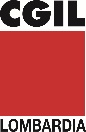 Garantismo
Flessibile
Tutela nel mercato e flessibilità competitiva
(flexsecurity e mercantilismo)
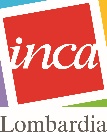 A cura di Valentina Cappelletti e Mauro Paris – 26/02/2018